Cloud-enabled TV broadcast
Baskar S (baskar@amagi.com)
Co-founder
Amagi Media Labs
Linear TV today …
Cable TV
operator
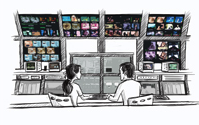 TV uplink
Broadband IPTV
operator
TV content
Satellite operator
Mobile TV
operator
Augment content transfer
Cable TV
operator
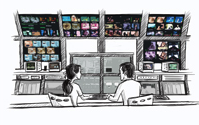 TV uplink
Broadband IPTV
operator
TV content
Satellite operator
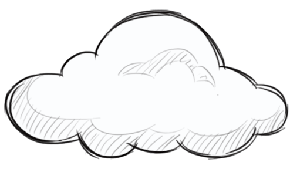 Mobile TV
operator
Replace satellite transmission
Cable TV
operator
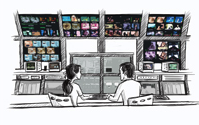 TV uplink
Broadband IPTV
operator
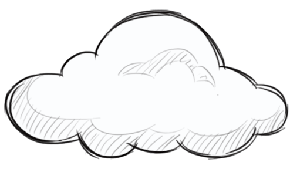 TV content
Satellite operator
Mobile TV
operator
WHY AUGMENT/REPLACE SATELLITE ?
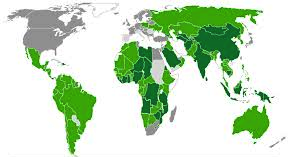 ROI
PAY-TV expansion 
- fine-grained local content, advertising
Content regionalization –> better monetization
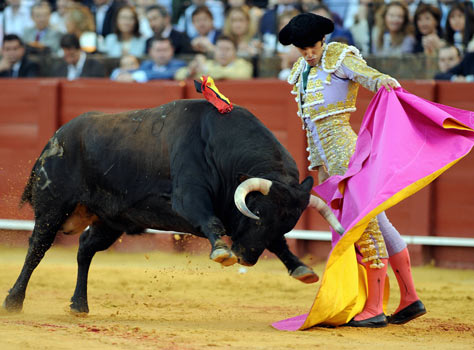 < 4 hours of local content per day

Regulatory, affiliate-driven
Regional advertising
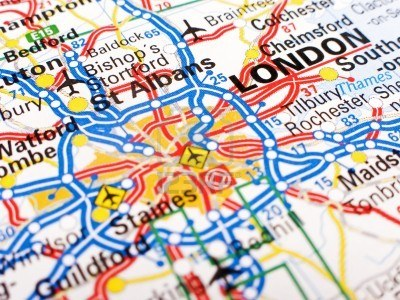 Faustian choice 
Allow operators to monetize

Start new satellite feeds
New geography
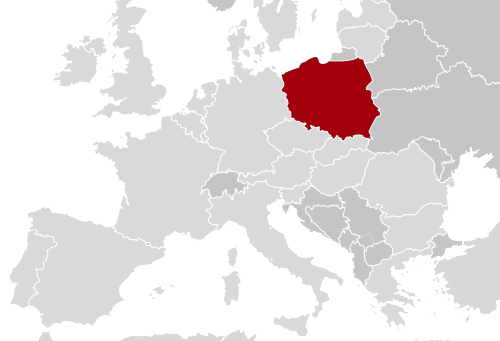 ROI unknown 

Satellite – all or nothing
Alternative-1 – INTERNET STREAMING
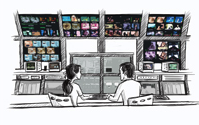 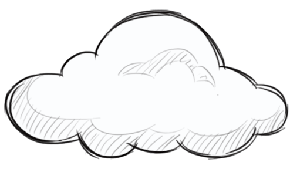 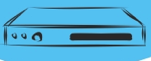 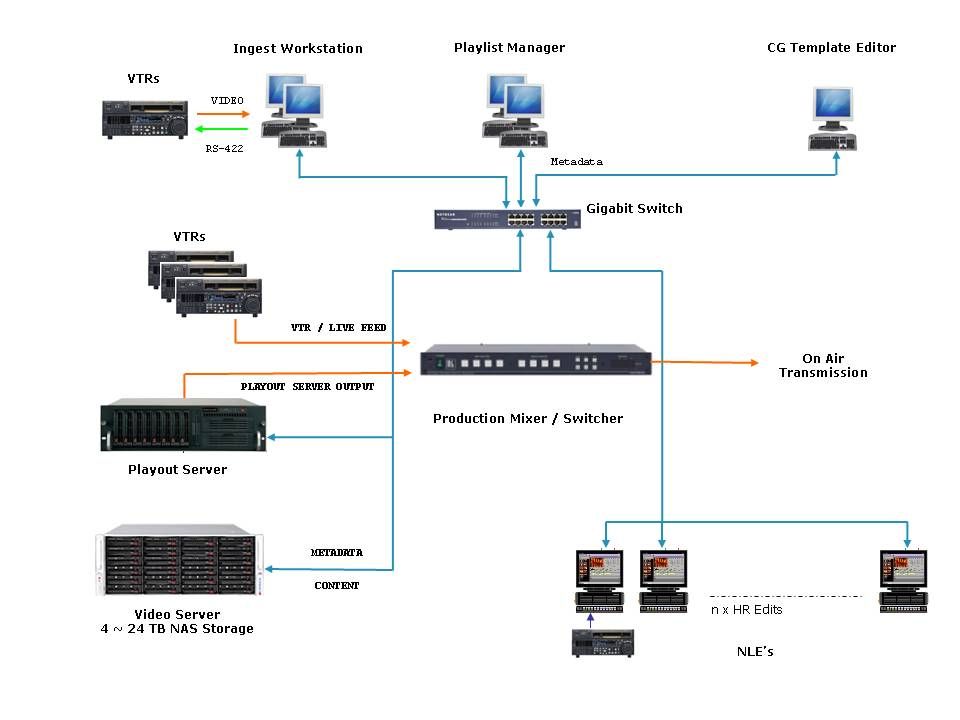 Stream receivers
Playout
IP Stream
Country-1
TV Network
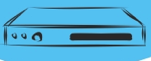 Country-2
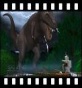 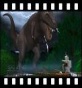 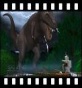 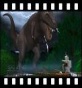 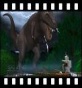 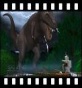 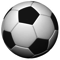 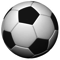 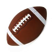 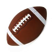 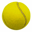 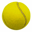 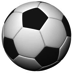 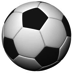 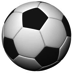 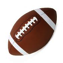 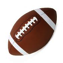 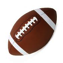 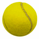 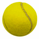 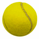 Alternative-2  - STORE & PLAY
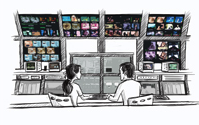 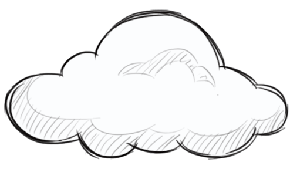 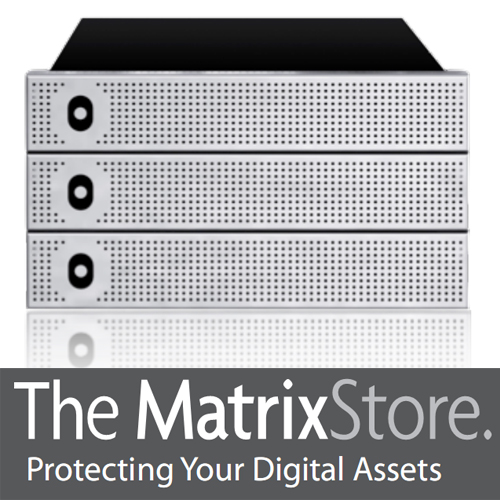 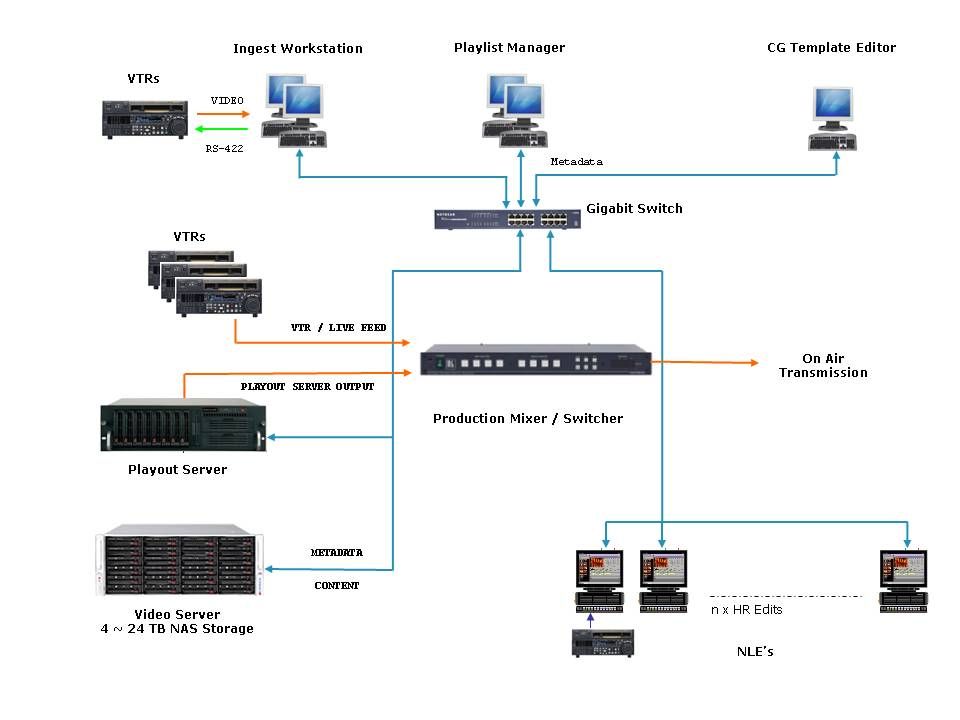 Playout
Content 
Transfer
Content
upload
Country-1
TV Network
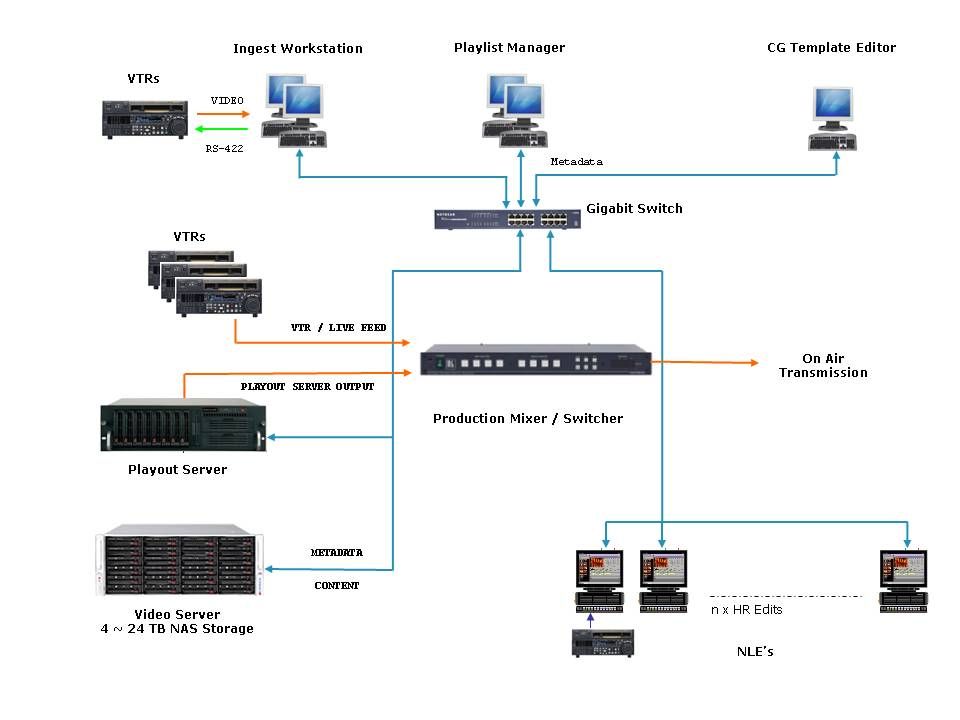 Country-2
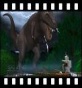 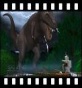 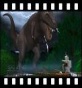 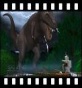 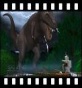 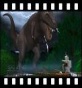 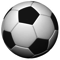 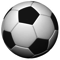 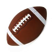 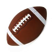 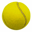 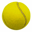 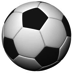 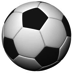 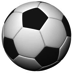 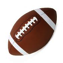 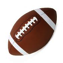 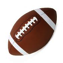 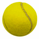 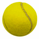 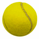 Killer issue – SLA on public internet infrastructure not possible
Broadcasters look for reliability first then cost
We worked with broadcasters closely to get reliability, scalability and workflow integration
amagi-localize
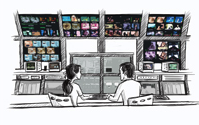 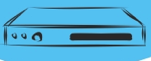 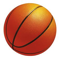 Operators
TV Network
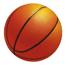 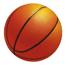 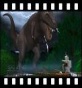 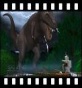 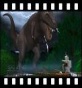 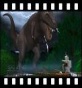 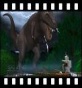 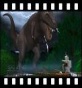 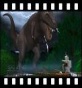 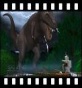 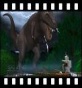 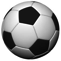 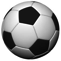 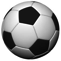 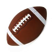 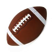 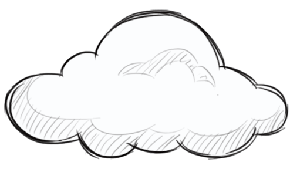 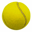 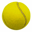 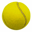 amagi-cloudport
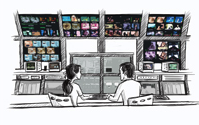 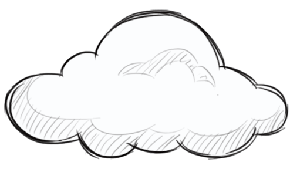 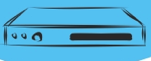 Country-1
TV Network
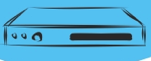 Country-2
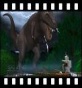 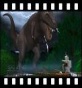 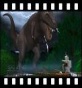 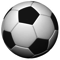 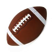 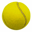 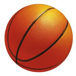 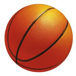 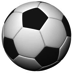 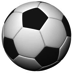 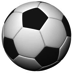 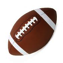 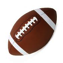 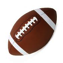 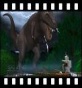 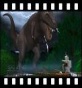 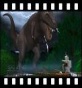 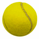 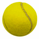 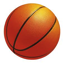 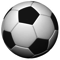 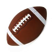 Thank you
Baskar S (baskar@amagi.com)
Co-founder
Amagi Media Labs